Mammary gland
Dr. Ashraff Waleed Abdulrazaq
Anatomy
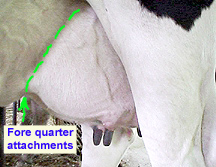 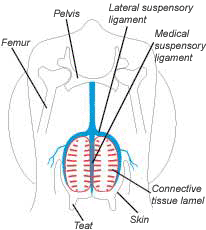 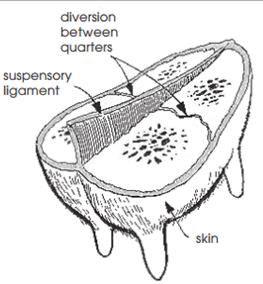 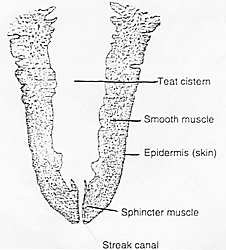